Welcome to our services
New Lebanon  Church of Christ
We are Simply Christians.
Our Emphasis is Spiritual, Not Material or Social.
We are striving to be The Same Church as Described in The New Testament.
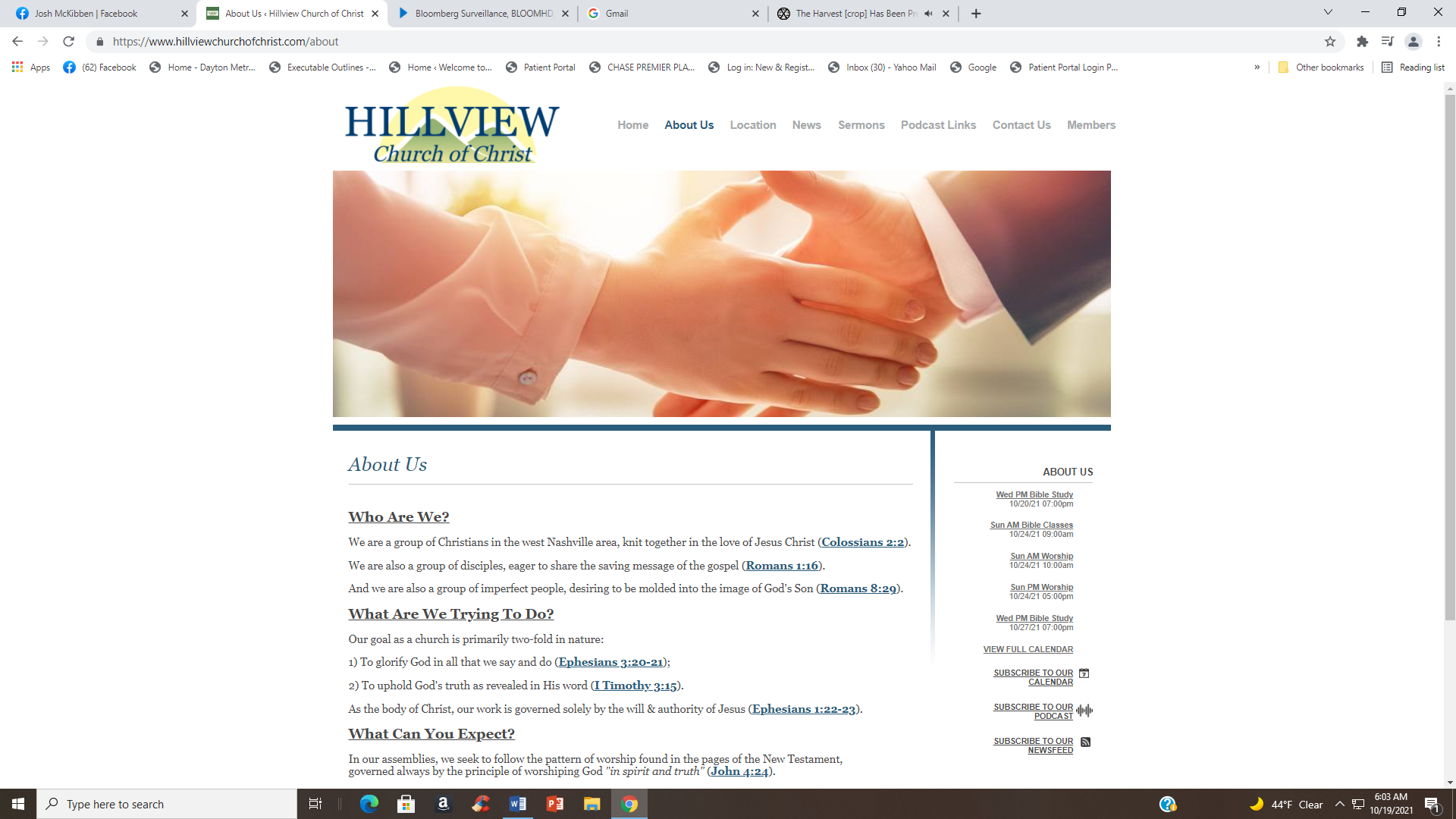 Please Come Back Again
He left Us An Example.  1Peter 2
1Peter 2:21 For to this you were called, because Christ also suffered for us, leaving us an example, that you should follow His steps:
 22 "Who committed no sin, Nor was deceit found in His mouth";
 23 who, when He was reviled, did not revile in return; when He suffered, He did not threaten, but committed Himself to Him who judges righteously;
b hastings   newlebanoncoc.com
He left Us An Example.  1Peter 2
THERE is great power in an example, either for good  or bad.

The heaven will be filled with souls that set the fine example of Christian living.

On the other hand, many dear souls are led down to hell by the bad examples which have been set before them—and sometimes these bad examples have been set by professing Christians.

How thankful we all should be for the perfect example which was left us by Jesus Christ!
b hastings   newlebanoncoc.com
He left Us An Example.  1Peter 2
"For even hereunto were ye called: because Christ also suffered for us, leaving us an example, that ye should follow his steps."       (1 Pet. 2:21.)

In the circumstances of life it is good for us to ask ourselves Did He set us an example for this particular situation?

Let’s examine some of the examples Christ left for us.
b hastings   newlebanoncoc.com
He left Us An Example.  1Peter 2
1. Jesus left us An Example of Humility
Jesus was the very personification of humility.

Many of our troubles today are caused by a lack of genuine and sincere humility. There is too much fake humility today. Some seem to be even "proud" of their humility.

"And being found in fashion as a man, he humbled himself, and became obedient unto death, even the death of the cross." (Phil. 2:8.)
b hastings   newlebanoncoc.com
He left Us An Example.  1Peter 2
1. Jesus left us An Example of Humility
The humility of Jesus Christ led him to the cross and to death. 

"He was led as a sheep to the slaughter; and like a lamb dumb before his shearer, so opened he not his mouth: in his humiliation his judgment was taken away." (Acts 8:32, 33.)

It will be a happy day for us when we follow this perfect example of humility.
b hastings   newlebanoncoc.com
He left Us An Example.  1Peter 2
1. Jesus left us An Example of Humility
May we follow his steps.

(Micah. 6:8.) He has shown you, O man, what is good; And what does the LORD require of you But to do justly, To love mercy, And to walk humbly with your God?
 
When the Lord requires a thing of us, we cannot afford to pass it  by.

The Lord requires us to walk humbly with him; in fact, if we are not humble, we cannot walk with the Lord.
b hastings   newlebanoncoc.com
He left Us An Example.  1Peter 2
2. Jesus left us An Example of Patience
And how was the Christ! (1 Pet. 2:23.) who, when He was reviled, did not revile in return; when He suffered, He did not threaten, but committed Himself to Him who judges righteously;

We would be better off if, when we were reviled, we would not revile again; and when we are made to suffer, if we would not threaten.

Certainly if Jesus could afford to commit himself to him that judges righteously, we should do so.
b hastings   newlebanoncoc.com
He left Us An Example.  1Peter 2
2. Jesus left us An Example of Patience
Too often patience is not sufficiently developed in us.

(Heb.12:1.) Therefore we also, since we are surrounded by so great a cloud of witnesses, let us lay aside every weight, and the sin which so easily ensnares us, and let us run with endurance the race that is set before us,

And it will take patience to run the race.
(Lord, give me patience, right now!)
b hastings   newlebanoncoc.com
He left Us An Example.  1Peter 2
2. Jesus left us An Example of Patience
The trying of our faith worketh patience.     (James 1:3.) knowing that the testing of your faith produces patience.

The Lord wants us to be patient toward all men. (1 Thes. 5:14.) Now we exhort you, brethren, warn those who are unruly, comfort the fainthearted, uphold the weak, be patient with all.
b hastings   newlebanoncoc.com
He left Us An Example.  1Peter 2
2. Jesus left us An Example of Patience
This patience will include patience with the members of our family, with the brethren, and with lost souls.

May we patiently walk in the steps of the Master in this virtue.
b hastings   newlebanoncoc.com
He left Us An Example.  1Peter 2
3. Jesus left us An Example of Purity
1 John 3:3  And everyone who has this hope in Him purifies himself, just as He is pure.
Purity includes righteousness.
1 John 3:7   Little children, let no one deceive you. He who practices righteousness is righteous, just as He is righteous.

Purity means We must be dead to sin.
Romans 6:11  What shall we say then? Shall we continue in sin that grace may abound?  Certainly not! How shall we who died to sin live any longer in it?
b hastings   newlebanoncoc.com
He left Us An Example.  1Peter 2
3. Jesus left us An Example of Purity
Purity means we Cannot be polluted by sin.
Rom. 6:12-13  Therefore do not let sin reign in your mortal body, that you should obey it in its lusts. (13) And do not present your members as instruments of unrighteousness to sin, but present yourselves to God as being alive from the dead, and your members as instruments of righteousness to God.
b hastings   newlebanoncoc.com
He left Us An Example.  1Peter 2
4. Jesus left us An Example of Work
When we think of Jesus, we think of work.
He knew the value of time. Too many of us do not.
He knew that the time was short in which he had to work. "I must work the works of him that sent me, while it is day: the night cometh, when no man can work." (John 9:4.) 
Only the dear Lord knows how soon the night of death may overtake us.
b hastings   newlebanoncoc.com
He left Us An Example.  1Peter 2
4. Jesus left us An Example of Work
We should keep our work  well done.
Nothing brings greater happiness than work well done. 
After we have really worked, we can enjoy rest.
The daily laborer goes home to rest at the end of a hard and faithful day of work.
b hastings   newlebanoncoc.com
He left Us An Example.  1Peter 2
4. Jesus left us An Example of Work
The faithful Christian goes home to rest after his life's work is done. ''Blessed are the dead which die in the Lord from henceforth: Yea, saith the Spirit, that they may rest from their labors; and their works do follow them." (Rev. 14:13.)

"Therefore, my beloved brethren, be ye steadfast. immovable, always abounding in the work of the Lord, forasmuch as ye know that your labour is not in vain in the Lord." (1 Cor. 15:58.)
b hastings   newlebanoncoc.com
He left Us An Example.  1Peter 2
4. Jesus left us An Example of Work
"Wherefore, my beloved, as ye have always obeyed, not as in my presence only, but now much more in my absence, work out your own salvation with fear and trembling.'' (Phil. 2:12.)

Our salvation is something that must be worked out, and this life is the time in which it must be done.

May we follow the Lord in the example of work which he set.
b hastings   newlebanoncoc.com
He left Us An Example.  1Peter 2
5. Jesus left us An Example of Courage
We must not think of the Lord as a compromiser and a weakling.
He was anything but that. He had the courage to stand up to the religious leaders of his day and denounce in the most scathing terms their hypocrisy.

"But woe unto you, scribes and Pharisees, hypocrites! for ye shut up the kingdom of heaven against men: for ye neither go in yourselves, neither suffer ye them that are entering to go in. Woe unto you, scribes and Pharisees, hypocrites! for ye devour widows' houses, and for a pretense make long prayer: therefore ye shall receive the greater damnation. Woe unto you, scribes and Pharisees hypocrites! for ye compass sea and land to make one proselyte, and when he is made, ye make him twofold more the child of hell than yourselves.
b hastings   newlebanoncoc.com
He left Us An Example.  1Peter 2
5. Jesus left us An Example of Courage
Woe unto you, scribes and Pharisees, hypocrites! for ye pay tithe of mint and anise and cummin, and have omitted the weightier matters of the law, judgment,  mercy, and faith: these ought ye to have done, and not to leave the other undone. Ye blind guides, which strain at a gnat, and swallow a camel. Woe unto you, scribes and Pharisees, hypocrites! for ye make clean the outside of the cup and of the platter, but within they are full of extortion and excess. Thou blind Pharisee, cleanse first that which is within the cup and platter, that the outside of them may be clean also. Woe unto you, scribes and Pharisees, hypocrites! for ye are like unto whited sepulchers, which indeed appear beautiful outward, but are within full of dead men's bones, and of all uncleanness, . . . Ye serpents, ye generation of vipers, how can ye escape the damnation of hell?'' (Matt. 23:13-33.)
b hastings   newlebanoncoc.com
He left Us An Example.  1Peter 2
5. Jesus left us An Example of Courage
The spirit of Christ –

. . . Ye serpents, ye generation of vipers, how can ye escape the damnation of hell?'' (Matt. 23:13-33.)
b hastings   newlebanoncoc.com
Calling Sin, SIN   Matthew 23:13-33
Mt 23:13 "But woe to you, scribes and Pharisees, hypocrites!
Mt 23:14 "Woe to you, scribes and Pharisees, hypocrites!
Mt 23:15 "Woe to you, scribes and Pharisees, hypocrites!
Mt 23:16 "Woe to you, blind guides, 
Mt 23:23 "Woe to you, scribes and Pharisees, hypocrites!
Mt 23:25 "Woe to you, scribes and Pharisees, hypocrites! 
Mt 23:27 "Woe to you, scribes and Pharisees, hypocrites!
Mt 23:29 "Woe to you, scribes and Pharisees, hypocrites! 

Mt 23:33 "Serpents, brood of vipers! How can you escape the condemnation of hell?
The spirit of Christ includes calling people out for their sins.
Don’t let people shame you into thinking otherwise..
b hastings   newlebanoncoc.com
Whenever Christ was attacked personally,                   He acted like a lamb. Isaiah 53:7, Acts 8:32-33
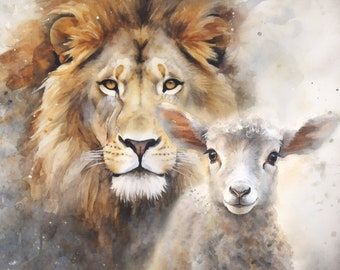 Whenever the word was attacked,                               Christ acted like a lion. John 2:13-22, Matt.23
He left Us An Example.  1Peter 2
5. Jesus left us An Example of Courage
Do these words sound like the words of a "sissy."' a compromiser, and a backslapper? And brethren, when you talk about ''the spirit of Christ," do not forget that he had just as much of the Spirit when he was denouncing sin and hypocrisy as at other times.
 
And his true disciples today are not to be devoid of the spirit of Christ. There are some things so corrupt that we cannot help but cry out against these sins.
b hastings   newlebanoncoc.com
He left Us An Example.  1Peter 2
5. Jesus left us An Example of Courage
We need more of this courageous preaching today.
We have some in high places which devour widows' houses, and then for a pretense make long prayers.
 
Instead of making elders or deacons or preachers out of such, we had better give them some plain, positive preaching.
They are in danger of hell-fire, and should be warned.
b hastings   newlebanoncoc.com
He left Us An Example.  1Peter 2
5. Jesus left us An Example of Courage
And we have some who compass sea and land to make a proselyte to their peculiar ideas and dogmas; and after he is made, what do you have? 
Yes, and some omit the weightier matters of the law, judgment, mercy, and faith; but they are indeed very demanding about the mint, anise, and cummin!
b hastings   newlebanoncoc.com
He left Us An Example.  1Peter 2
6. Jesus left us An Example of Obedience
Phil. 2:5-8  Let this mind be in you which was also in Christ Jesus, 6 who, being in the form of God, did not consider it robbery to be equal with God,
 7 but made Himself of no reputation, taking the form of a bondservant, and coming in the likeness of men.
 8 And being found in appearance as a man, He humbled Himself and became obedient to the point of death, even the death of the cross.
 
Not Self-Willed obedience.
John 5:30 "I can of Myself do nothing. As I hear, I judge; and My judgment is righteous, because I do not seek My own will but the will of the Father who sent Me
b hastings   newlebanoncoc.com
He left Us An Example.  1Peter 2
6. Jesus left us An Example of Obedience
Jesus set the pattern.
Heb.5:8-9
though He was a Son, yet He learned obedience by the things which He suffered.
 9 And having been perfected, He became the author of eternal salvation to all who obey Him,
b hastings   newlebanoncoc.com
He left Us An Example.  1Peter 2
7. Jesus left us An Example of Love
John 13:
33 "Little children, I shall be with you a little while longer. You will seek Me; and as I said to the Jews, 'Where I am going, you cannot come,' so now I say to you.
 34 "A new commandment I give to you, that you love one another; as I have loved you, that you also love one another.
 35 "By this all will know that you are My disciples, if you have love for one another."
b hastings   newlebanoncoc.com
He left Us An Example.  1Peter 2
7. Jesus left us An Example of Love
Christ’s love was sacrificial.
Rom. 3:23-26  for all have sinned and fall short of the glory of God,
(24) being justified freely by His grace through the redemption that is in Christ Jesus,
(25) whom God set forth as a propitiation by His blood, through faith, to demonstrate His righteousness, because in His forbearance God had passed over the sins that were previously committed,
(26) to demonstrate at the present time His righteousness, that He might be just and the justifier of the one who has faith in Jesus.
b hastings   newlebanoncoc.com
He left Us An Example.  1Peter 2
7. Jesus left us An Example of Love
Christ’s love was impartial.
Mark 16:15-16  And He said to them, "Go into all the world and preach the gospel to every creature.
(16) "He who believes and is baptized will be saved; but he who does not believe will be condemned.
b hastings   newlebanoncoc.com
He left Us An Example.  1Peter 2
7. Jesus left us An Example of Love
Our love must be like Christ’s love.
Matt. 5:43-48  You have heard that it was said, 'You shall love your neighbor and hate your enemy.'
 44 "But I say to you, love your enemies, bless those who curse you, do good to those who hate you, and pray for those who spitefully use you and persecute you,
 45 "that you may be sons of your Father in heaven; for He makes His sun rise on the evil and on the good, and sends rain on the just and on the unjust.
 46 "For if you love those who love you, what reward have you? Do not even the tax collectors do the same?
 47 "And if you greet your brethren only, what do you do more than others? Do not even the tax collectors do so?
 48 "Therefore you shall be perfect, just as your Father in heaven is perfect.
b hastings   newlebanoncoc.com
He left Us An Example.  1Peter 2
8. Jesus left us An Example of Forgiveness
Col. 3:12-13  Therefore, as the elect of God, holy and beloved, put on tender mercies, kindness, humility, meekness, longsuffering;
(13) bearing with one another, and forgiving one another, if anyone has a complaint against another; even as Christ forgave you, so you also must do.
b hastings   newlebanoncoc.com
He left Us An Example.  1Peter 2
8. Jesus left us An Example of Forgiveness
Crucifixion and love.
Luke 23:34   Then Jesus said, "Father, forgive them, for they do not know what they do." And they divided His garments and cast lots.
b hastings   newlebanoncoc.com
He left Us An Example.  1Peter 2
Let us thank the Lord, for the fine examples he left us.
Psalm 73:28 But it is good for me to draw near to God; I have put my trust in the Lord GOD, That I may declare all Your works. 
Humility
Patience
Purity
Work
Courage
Obedience
Love
forgiveness
b hastings   newlebanoncoc.com
Are You A New Testament Christian?
Hear the Gospel (Rom.10:14).
Believe the Gospel (Heb. 11:6).
Repent of Sins (Acts 3:19).
Confess Christ (Rom.10:9).
Be Baptized Into Christ (1 Cor.12:13).
1 Timothy 4:16
“Take heed unto thyself, and unto the doctrine; continue in them: for in doing this thou shalt both save thyself, and them that hear thee.”